Hausarbeitentutorium
der Freien Fachschaft Jura
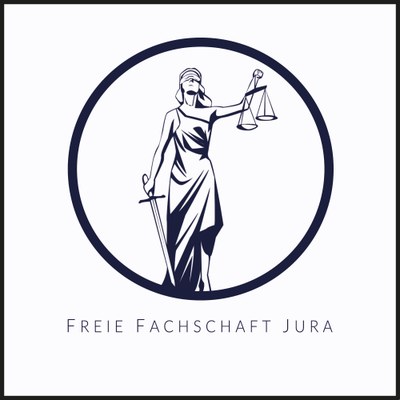 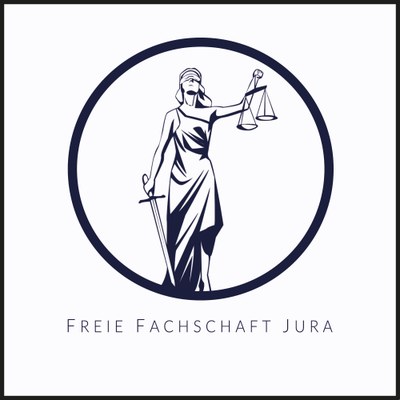 Gliederung
Allgemeines
Die ersten Schritte
Ausarbeiten im Seminar
Bestandteile der Hausarbeit
Plagiate
Tipps, Tricks
Remonstration
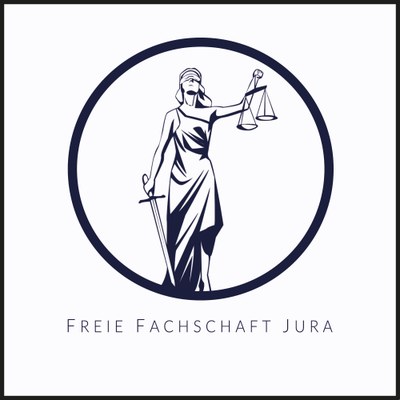 Allgemeines
Was ist eine Hausarbeit?
 Ein wissenschaftliches Schriftstück!!

Wo kann ich arbeiten?
UB, Seminar, daheim
Gruppenarbeitsräume AP, UB, Seminar

Wie lange brauche ich für eine Hausarbeit?
3-4 Wochen
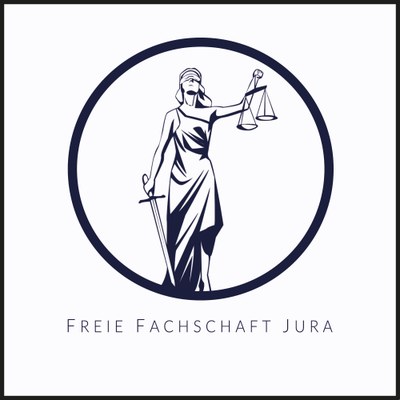 Allgemeines
Wie ist die Hausarbeit zu verfassen?
 schriftlich am Computer
Microsoft Word, Open Office
 gebunden

Sonstiges
Computerkurse für die HA
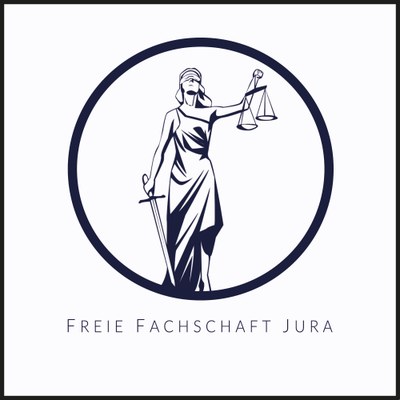 Die ersten Schritte
Herantasten:
SV allein und in Ruhe mehrmals lesen
Erste Ideen notieren, betreffende §§ lesen
Danach mithilfe des Lehrbuchs Skizze erstellen
	->Problemorientiert (P), Schwerpunktbildung (S)

Ggf. in der Gruppe besprechen (Max. 4 Pers):
Nur Diskussionen der Skizze, KEIN “angleichen“
Auf keinen Fall zusammen schreiben! Plagiatgefahr!
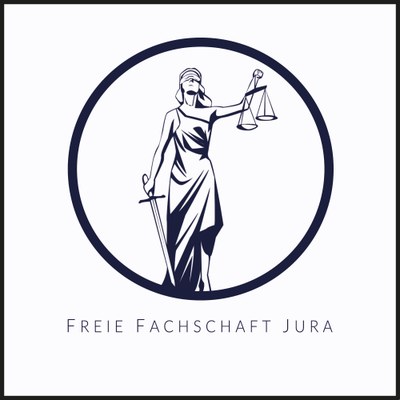 Ausarbeiten im Seminar
Problem/Schwerpunktsetzung!
Zu jedem Problem ein Übersichtsblatt
Lehrbücher/Kommentare/Dissertationen/Zeitschriften/ Monografien
Neuesten Auflagen der Komm. bei Seminaraufsicht
Regelmäßiges austauschen in der Gruppe
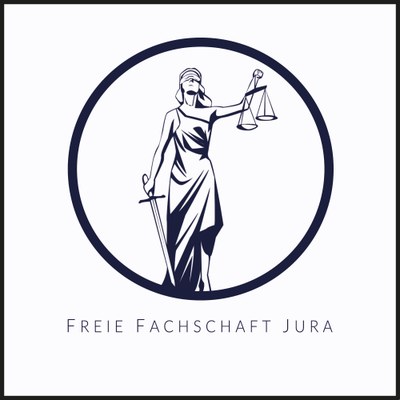 Ausarbeiten im Seminar
Literatursuche
Lehrbücher, Kommentare, Gerichtsurteile, Anmerkungen zu Gerichtsurteilen, Fachzeitschriften, Festschriften...
Fallbücher, Skripte können hilfreich sein 
OPAC 
nach Büchern suchen 
nach Online-Literatur suchen
beck-online
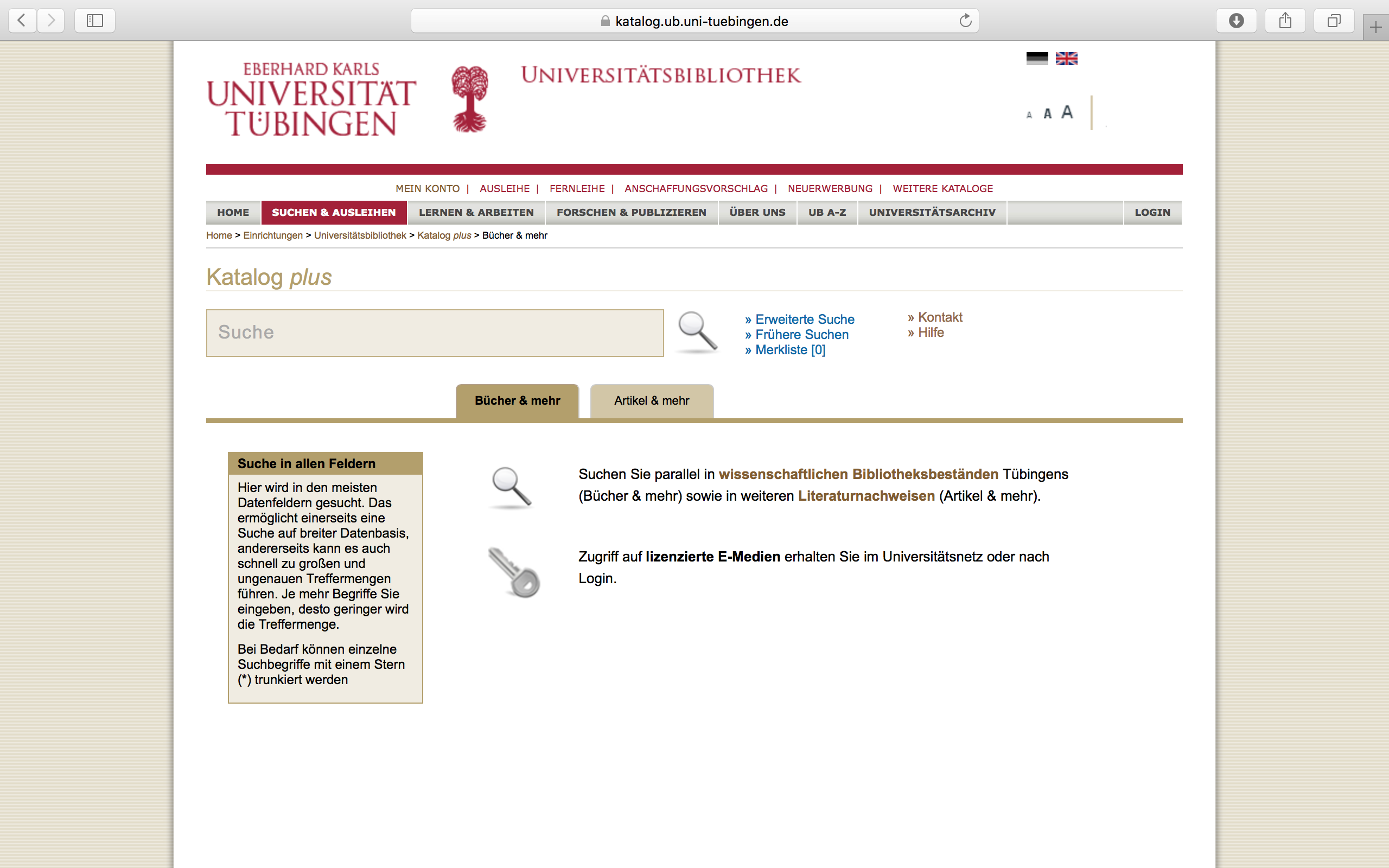 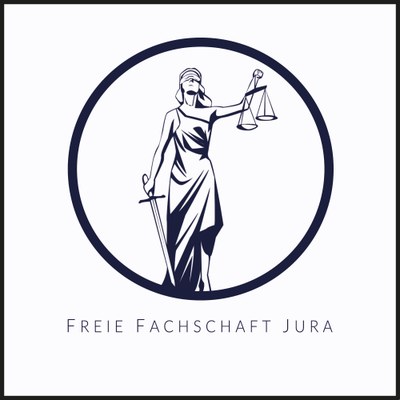 Ausarbeiten im Seminar
Literatursuche
Lehrbücher, Kommentare, Gerichtsurteile, Anmerkungen zu Gerichtsurteilen, Fachzeitschriften, Festschriften...
Fallbücher, Skripte können hilfreich sein 
OPAC 
nach Büchern suchen 
nach Online-Literatur suchen
beck-online
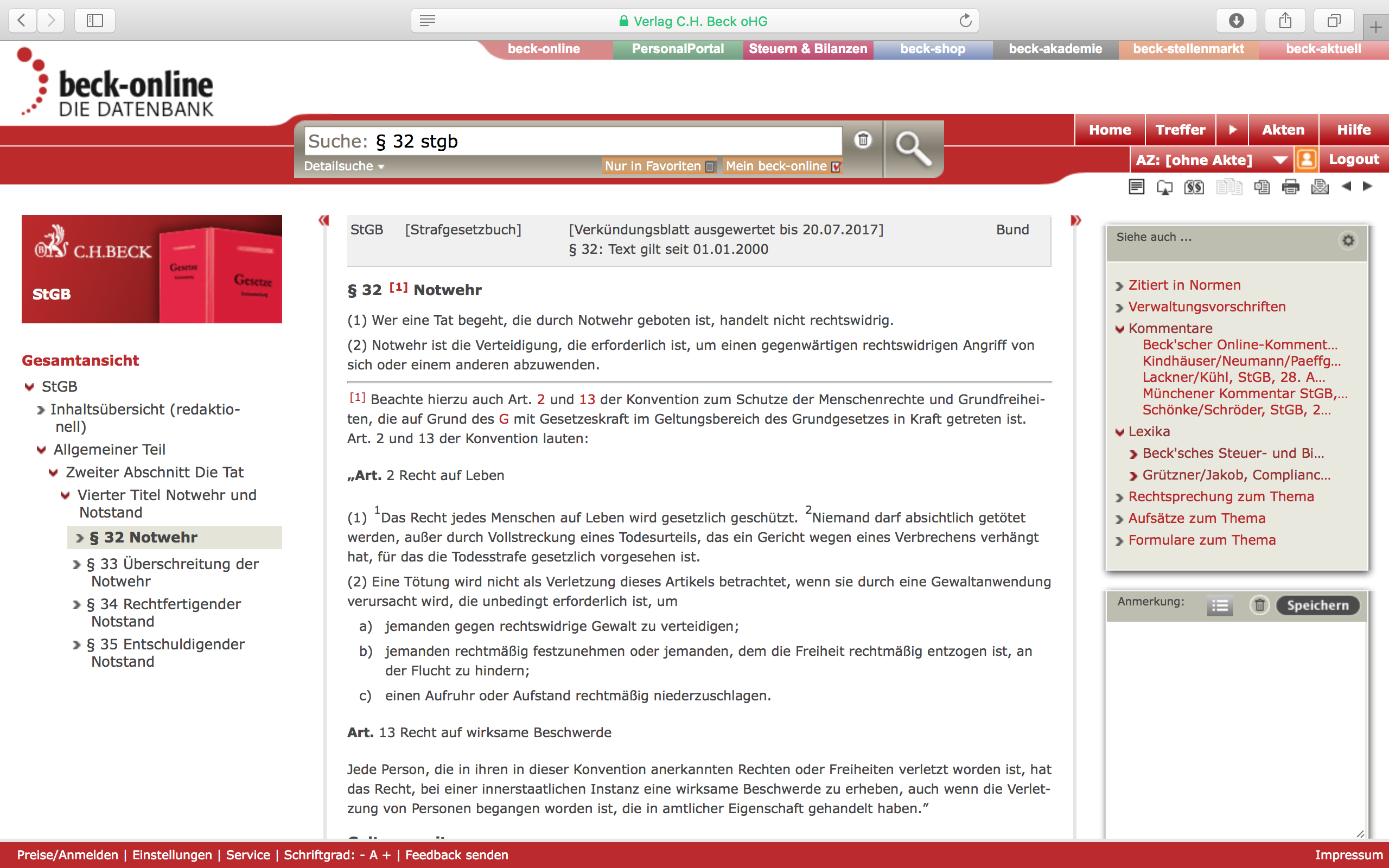 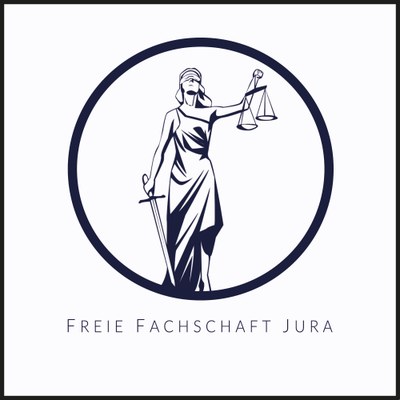 Kopieren
Vergewissern, dass die Kopie lesenswert ist
Quellen mitkopieren, unterstreichen
Von Anfang an ein Literaturverzeichnis erstellen (Vorsicht falls die Quelle doch nicht benutzt wird!)
Onlineangebot dringend nutzen!
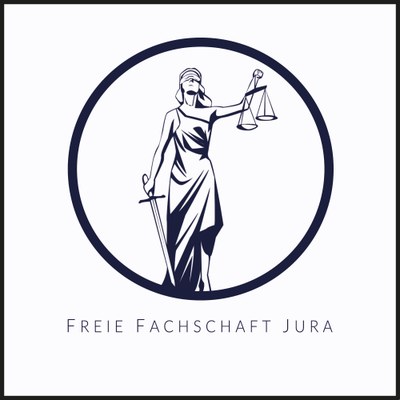 Bestandteile der Hausarbeit
Übersicht:
Deckblatt
Inhaltsverzeichnis
Literaturverzeichnis
Sachverhalt
Gutachten mit Unterschrift
Fallbesprechungsschein
Erklärung zur HA
Tipp: Vorlage des Computerzentrums nutzen
Bestandteile der Hausarbeit
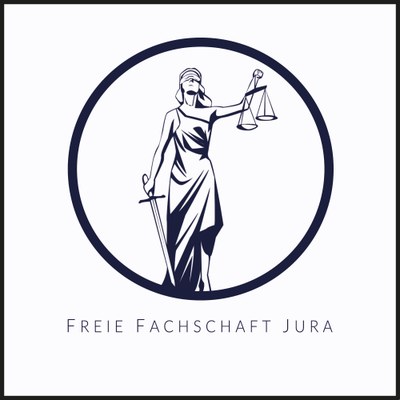 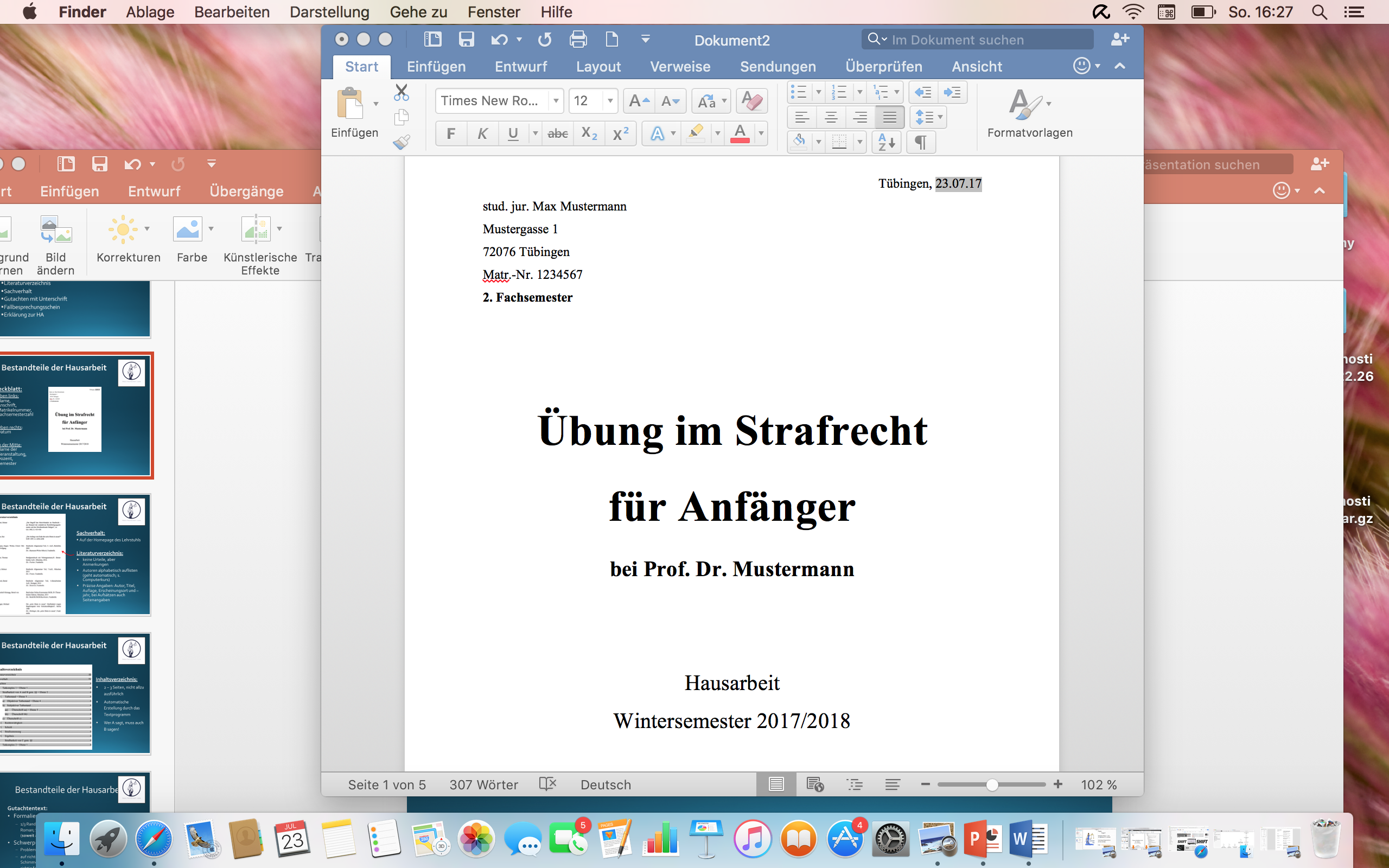 Deckblatt:
oben links:                        Name,                          Anschrift,  Matrikelnummer,  Fachsemesterzahl

Oben rechts:                   Datum

in der Mitte:                      Name der Veranstaltung, Dozent,                         Semester
Bestandteile der Hausarbeit
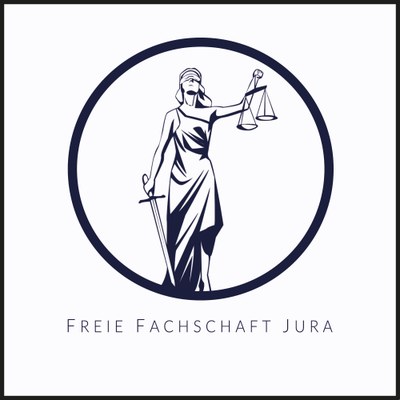 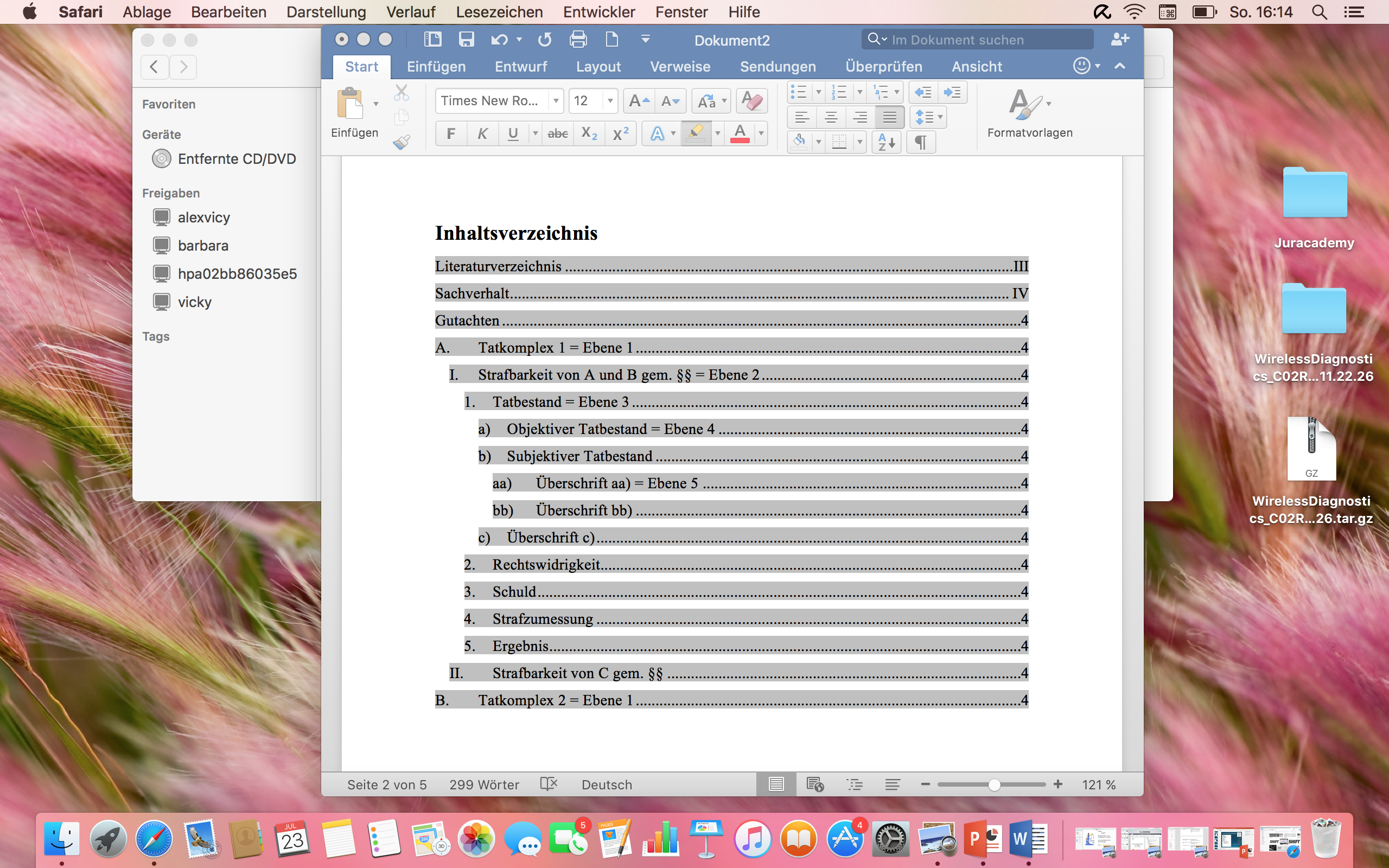 Inhaltsverzeichnis:
2 – 3 Seiten, nicht allzu ausführlich
Automatische Erstellung durch das Textprogramm
Wer A sagt, muss auch B sagen!
Bestandteile der Hausarbeit
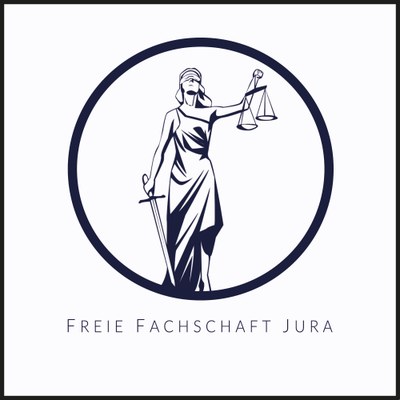 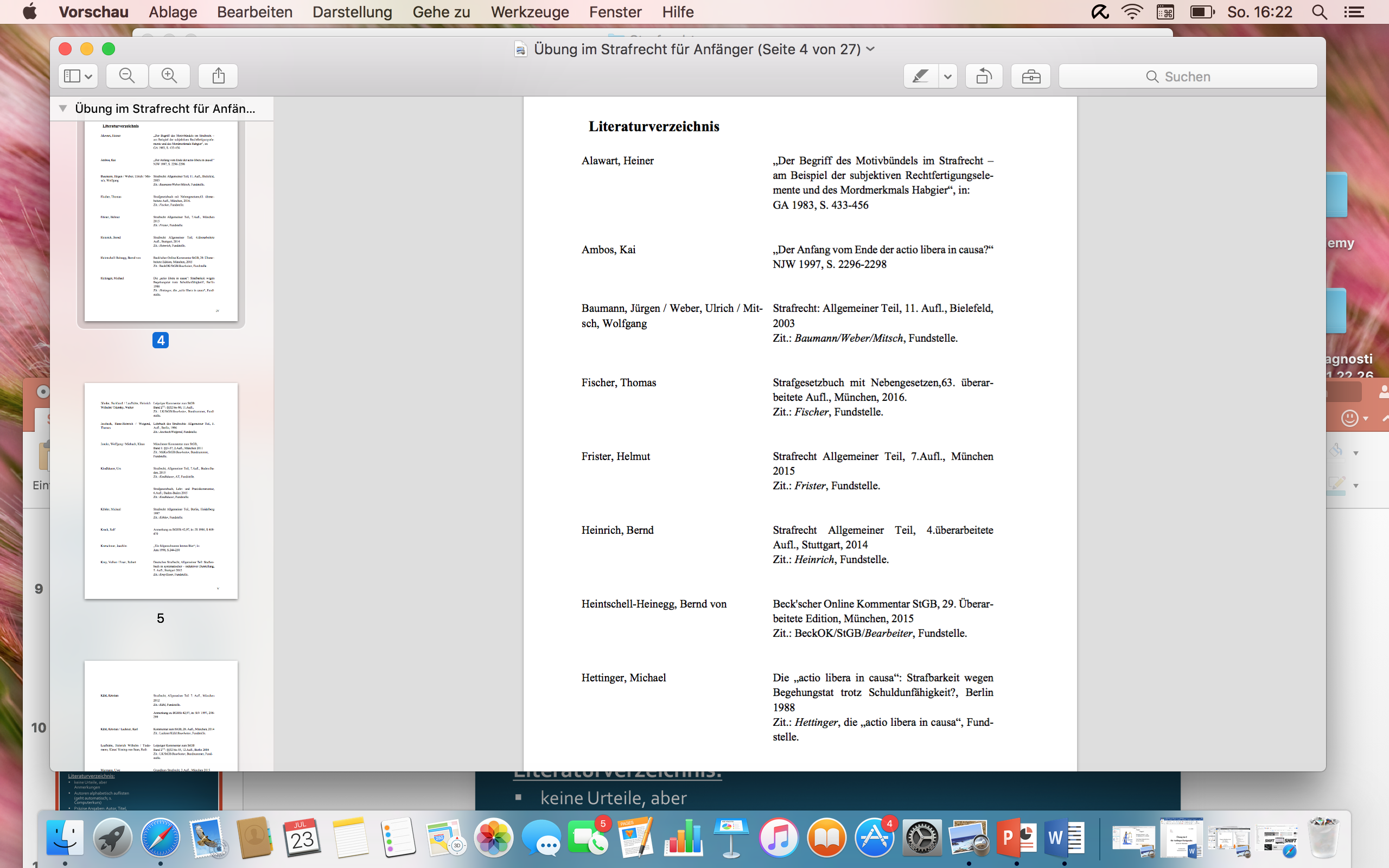 Sachverhalt:
Auf der Homepage des Lehrstuhls

Literaturverzeichnis:
Kommentare, Lehrbücher, Beiträge aus Fachzeitschriften, Festschriften, Dissertationen
keine Urteile, aber Anmerkungen
Keine Fallbücher, Skripte!
Autoren alphabetisch auflisten (geht automatisch; s. Computerkurs)
Immer neuste Auflage angeben
Kommentare:
Lehrbücher:
Beiträge aus juristischen Fachzeitschriften/Sammelbänden:
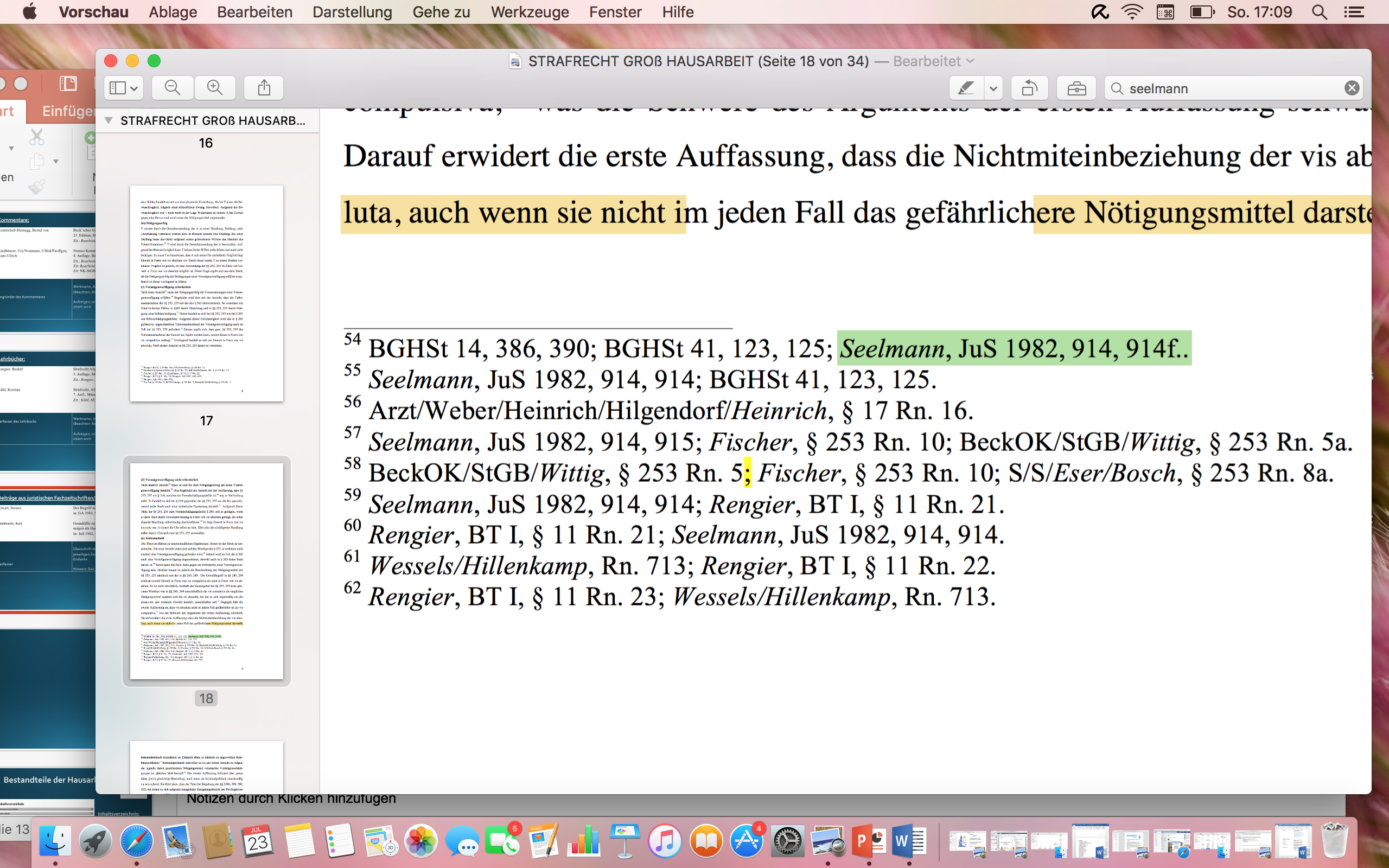 Anmerkung zu Gerichtsurteilen:
Bestandteile der Hausarbeit
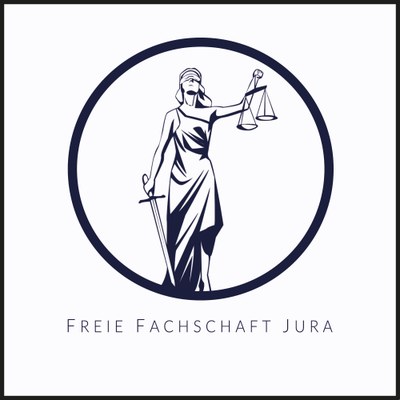 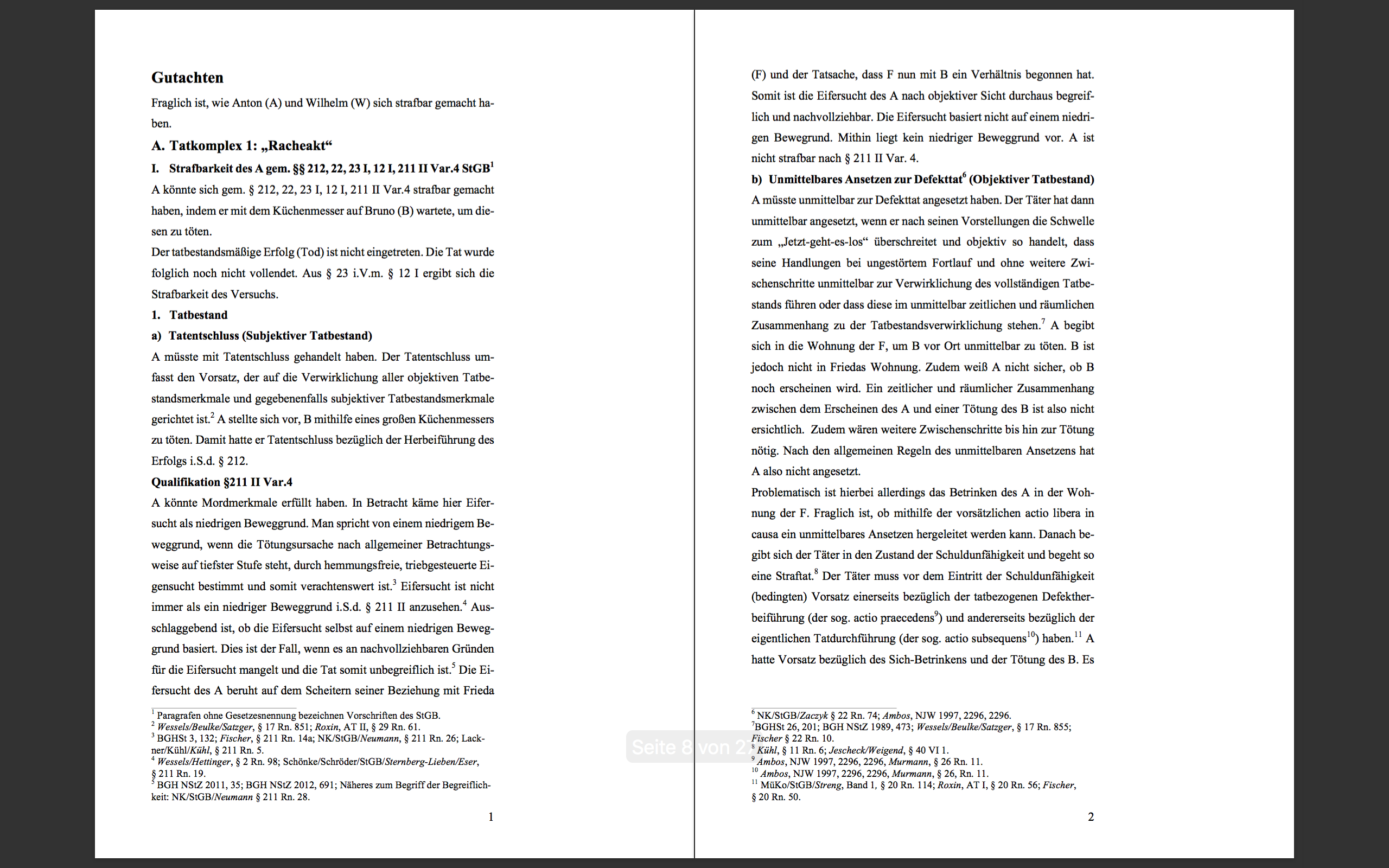 Formalien:
1/3 Rand auf der linken/rechten Seite
Schriftart: Times New Roman
Schriftgröße: 12
Zeilenabstand: 1,5
Länge: 20 Seiten (soweit auf dem Aufgabenblatt nichts anderes angegeben!)
Bestandteile der Hausarbeit
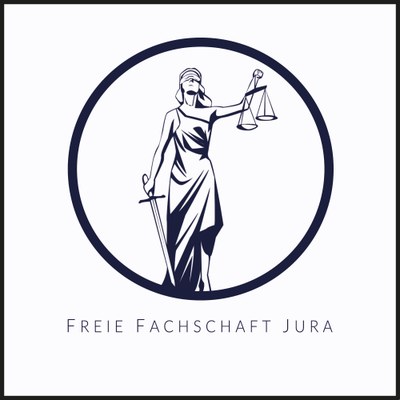 Schwerpunktbildung
Probleme ausführlich, Selbstverständliches kurz
auf richtige und präzise Formulierung achten (Buchtipp: Schimmel, Roland: Juristische Klausuren und Hausarbeiten richtig formulieren)

Paragraphen zitieren
Genau zitieren 
Bsp.: § 223 I StGB
Bestandteile der Hausarbeit
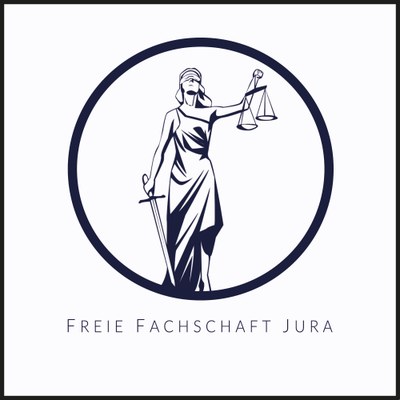 Fußnoten:
Immer Fußnote setzen, wenn der Gedanke nicht von euch ist
Wörtliche Zitate mit „“ kennzeichnen (aber eher vermeiden)
Ähnliche Argumente in den Fußnoten mit „vgl.“ oder „siehe auch“ kennzeichnen
Keine Blindzitate!
„Zitierfibel für Juristen“ bei der Seminaraussicht
An das Ende der Fußnote gehört ein Punkt!
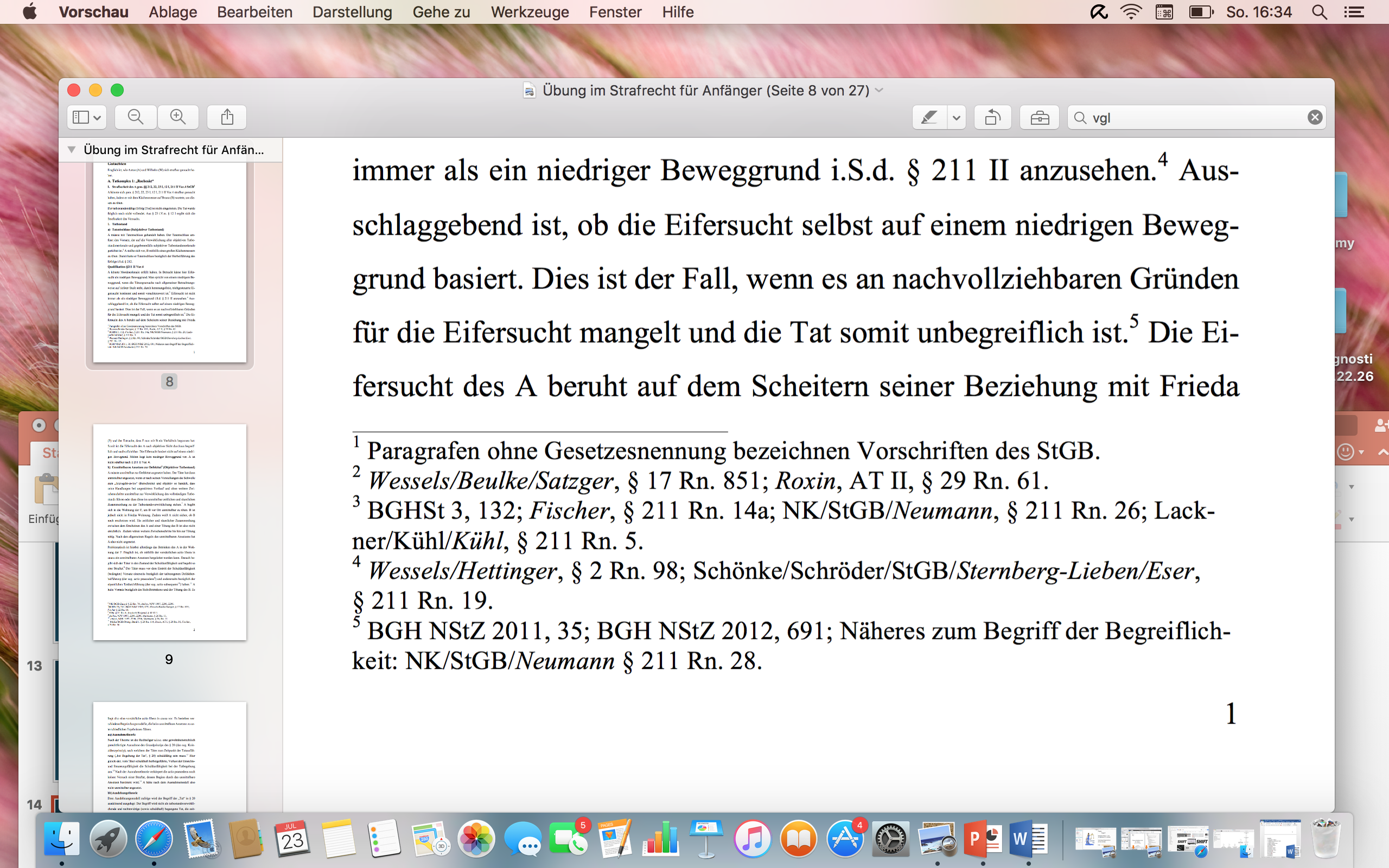 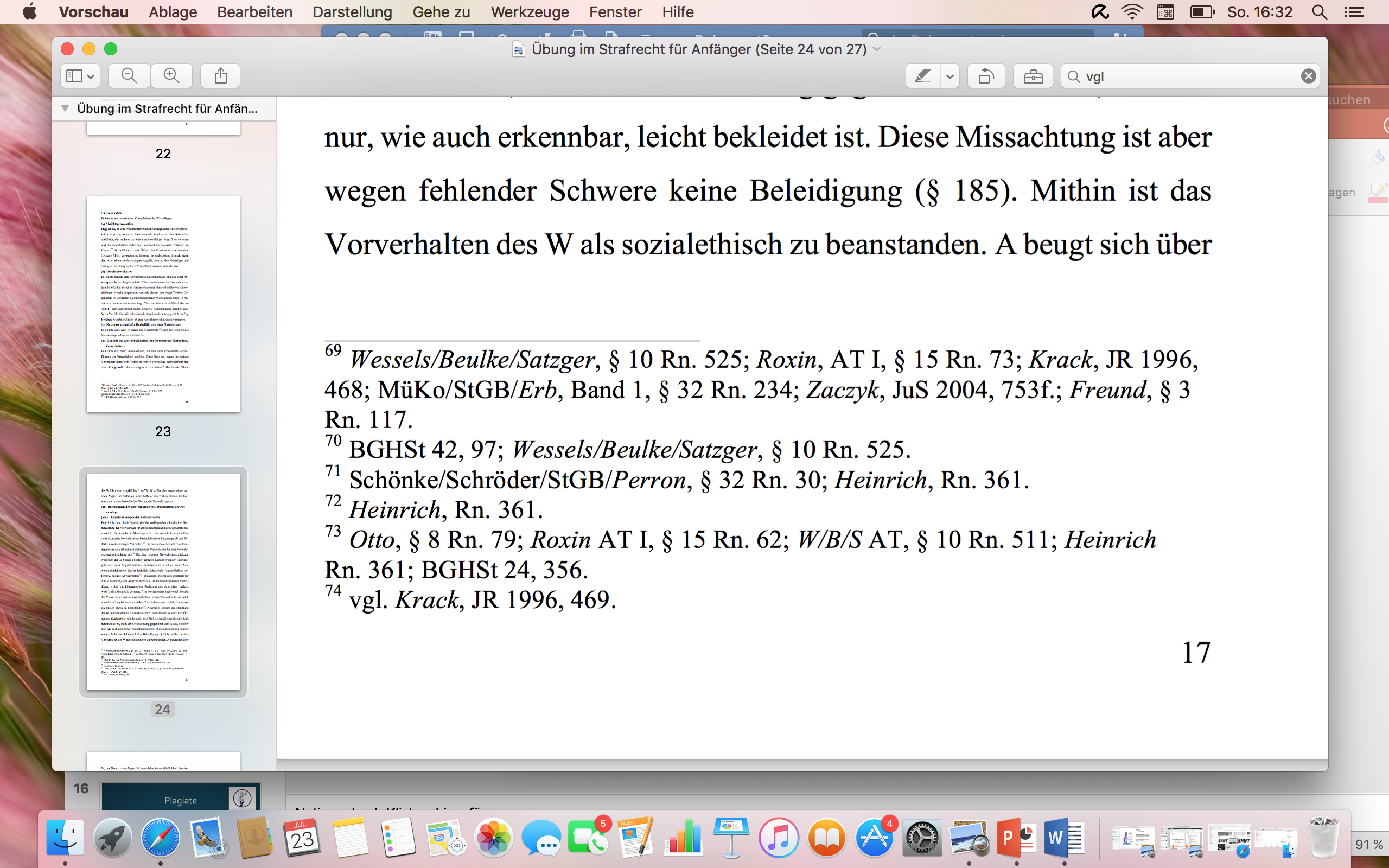 Bestandteile der Hausarbeit
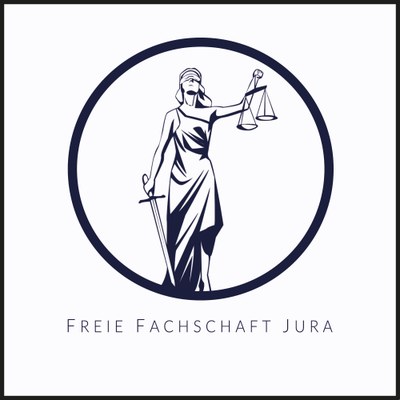 Nicht vergessen:
Unterschrift auf der letzten Seite
Kopie des zugehörigen Fallbesprechungsscheins
Redlichkeitserklärung zur Hausarbeit (Lehrstuhlhomepage)

Danach:
Unbedingt an die Onlineabgabe denken
Anmeldung zur Übung
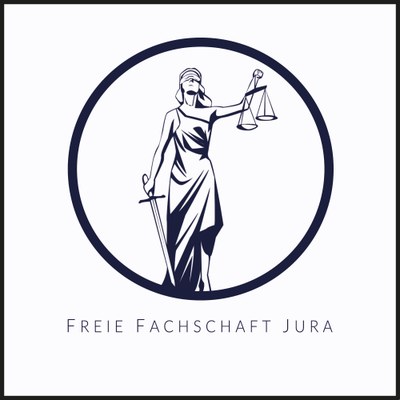 Die obersten Gebote
Verständlichkeit
Konkret: Einfach, klar, elegant, prägnant

Der rote Faden
Konkret: logischer Aufbau

Gutachtentechnik
Konkret: problemorientiert, Urteils-/Gutachtenstil
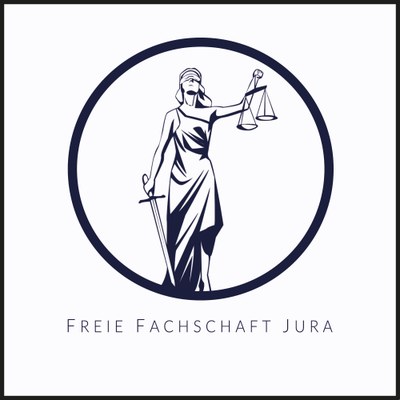 Plagiate
Plagiate = zu hohe Übereinstimmung mit einer anderen Hausarbeit oder mit einer Internetquelle
Entsteht z.B. durch gemeinsames Formulieren, genau gleicher Aufbau und Abschreiben
Verstoß gegen § 106 UrhG
bei Verstoß dagegen: Ausschluss von der gesamten Übung möglich
elementare Grundsätze wissenschaftlichen Arbeitens:
selbstständiges Denken und Formulieren (wird auch vom Korrektor honoriert)
Zitate sind zu kennzeichnen
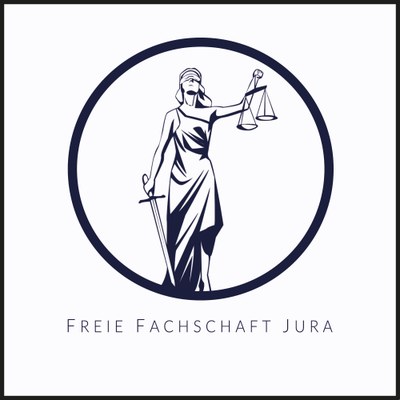 Tipps, Tricks und Kniffe
Gutachten in der Reihenfolge der (ausführlichen) Lösungsskizze schreiben
Nicht zu lange mit einem Problem aufhalten
früh (ab 8 Uhr) oder spät (ab 16 Uhr) ins Seminar
Vorsicht vor der "Seminarmeinung"
Passt im Seminar auf eure Sachen auf
Passwort (für den PC oder die Datei direkt)
Euer Gutachten unbedingt separat zwischenspeichern
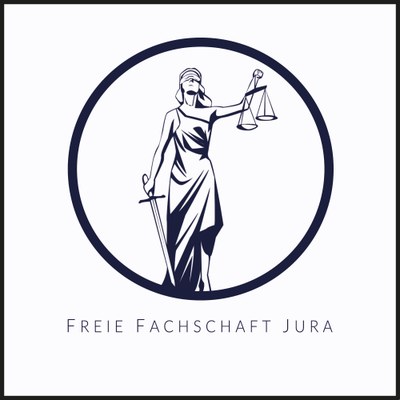 Tipps, Tricks und Kniffe
3-Bücher-Regel beachten, Bücher bitte aufräumen und nicht verstrecken
Nur wirklich Grundlegendes kopieren, andere Nachweise im Idealfall sofort in das Gutachten integrieren (z.B. Definitionen)
Schnell: Fußnoten eines guten Lehrbuches abschreiben und nur überprüfen und ins Verzeichnis aufnehmen
erstmal ausführlich und im Gutachtenstil und erst am Ende Unwichtiges kürzen
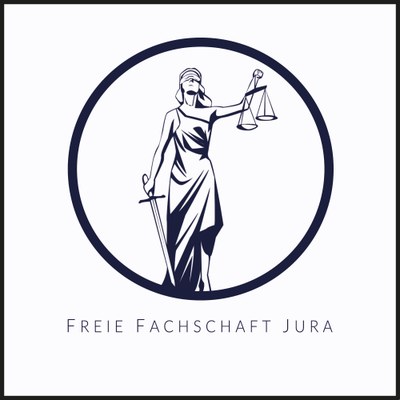 Remonstration
erneute Korrektur durch den Übungsleiter
schriftlich begründen
keine vergleichende Begründung mit einer anderen Arbeit
Ausschlussfrist beachten!
Mit Quellennachweisen/Literatur belegen
Sachlich neutral, nicht wertend!
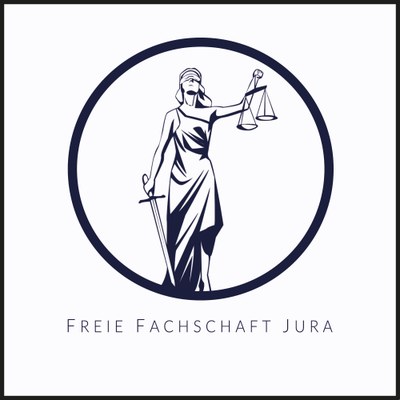 Danke für eure Aufmerksamkeit!

Noch Fragen?
Sprechstunde: 
Dienstag 13 – 14 Uhr (im Fachschaftsraum Nr. 9, AltePhysik)

Unsere Sitzung:	 
Dienstag 19.45 Uhr (in den Semsterferien zweiwöchig)	

E-mail:	
freiefs@jura.uni-tuebingen.de